Блокчейн и уникальные ценные объекты. Использование технологии блокчейн в сфере интеллектуальной собственности.
Григорян А.А., Казакова В.А.
 РАНХиГС при Президенте РФ, 
Экономический факультет, 
Москва, Россия
В 2017г.243 500 4,5%
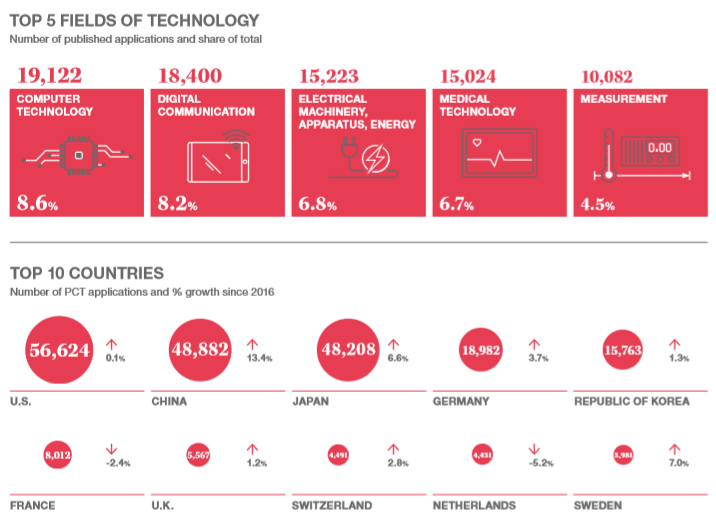 Ст. 1225 ГК РФ - охраняемые результаты интеллектуальной деятельности и средства индивидуализации
Результаты интеллектуальной деятельности, подлежащие защите: произведения науки и искусства, программы для ЭВМ, базы данных, фонограммы и исполнения, изобретения и полезные модели, вещание организаций эфирного и кабельного вещания, достижения в области селекции, ноу-хау, топологии интегральных микросхем, товарные знаки и знаки обслуживания, коммерческие обозначения, наименования мест происхождения товаров, фирменные наименования.
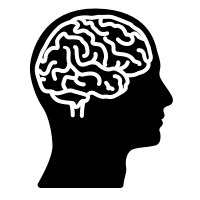 Эволюция  технологии блокчейн
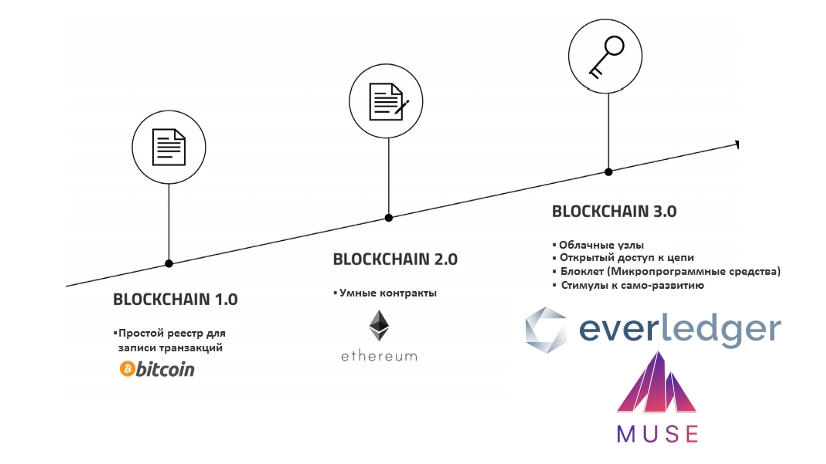 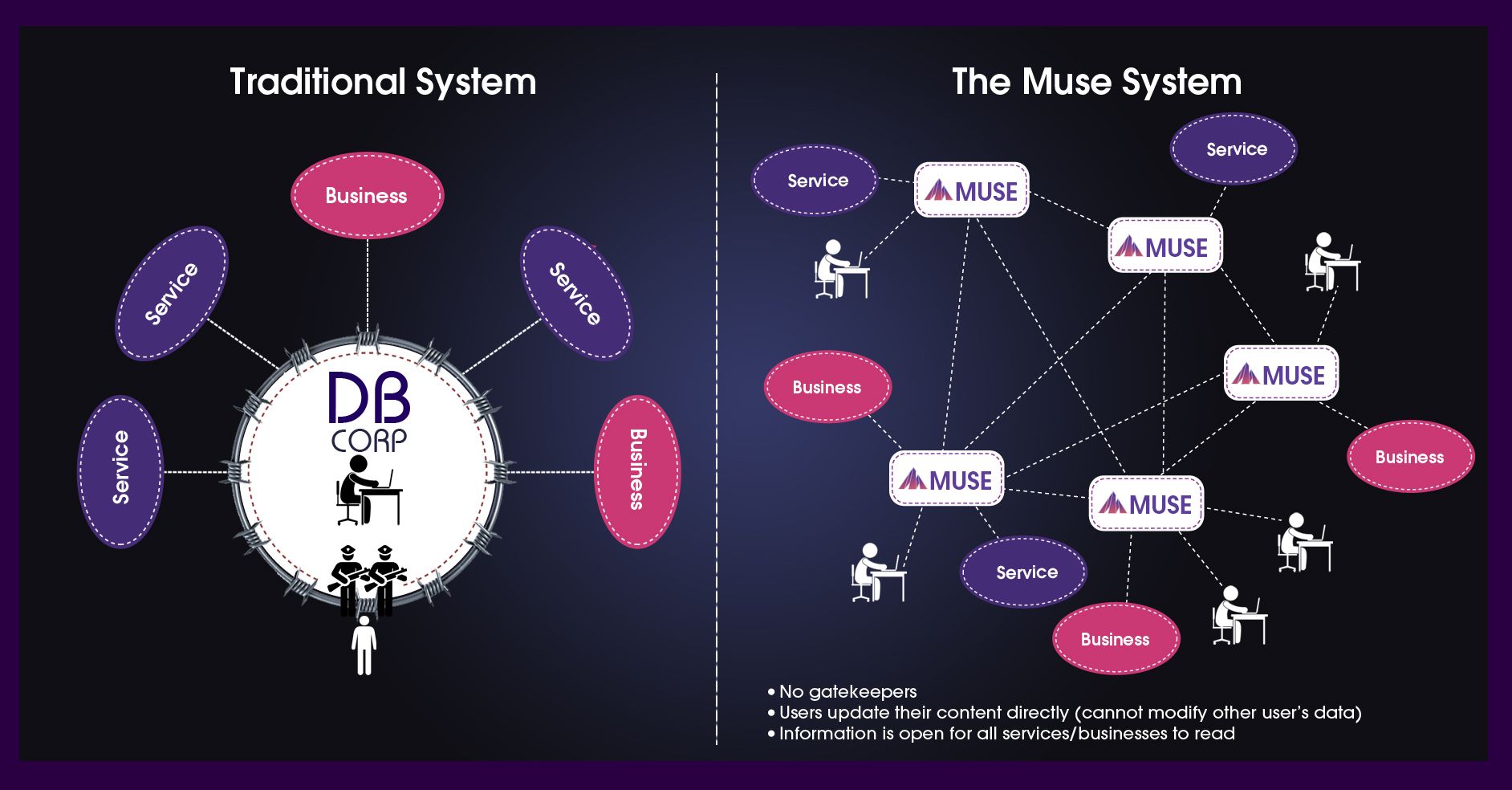 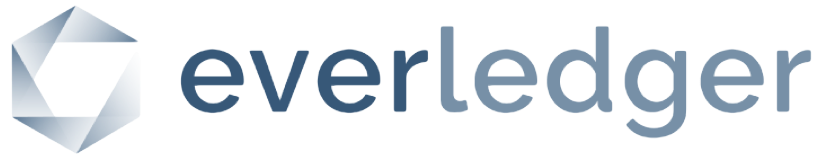 Blockchain and IP law:   a match made in crypto heaven?
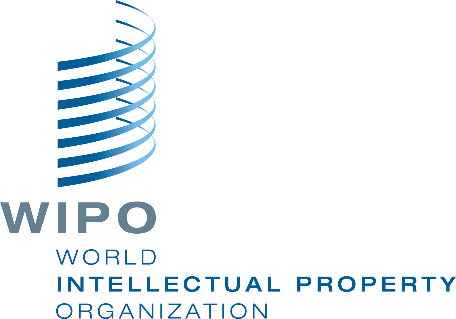 Возможные сферы применения (согласно ВОИС):
свидетельства о создании и проверке подлинности, регистрация прав ИС; 
контроль и отслеживание распределения зарегистрированного объекта ИС; 
предоставление доказательств подлинного и / или первого использования в торговле; 
управление цифровыми правами (например, онлайн-сайты музыки); 
установление и обеспечение соблюдения соглашений по ИС; 
передача платежей в режиме реального времени владельцам IP-адресов;
обнаружение и / или изъятии поддельных, украденных и параллельно импортированных товаров.
16-17 апреля 2018 г.Москва, Центр международной торговли
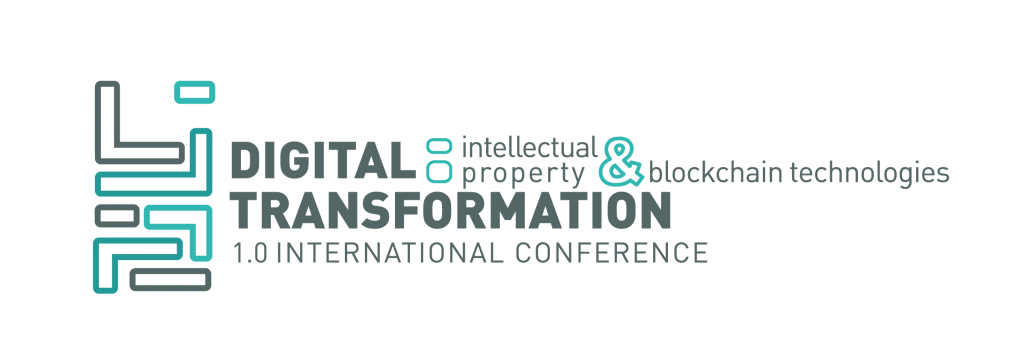 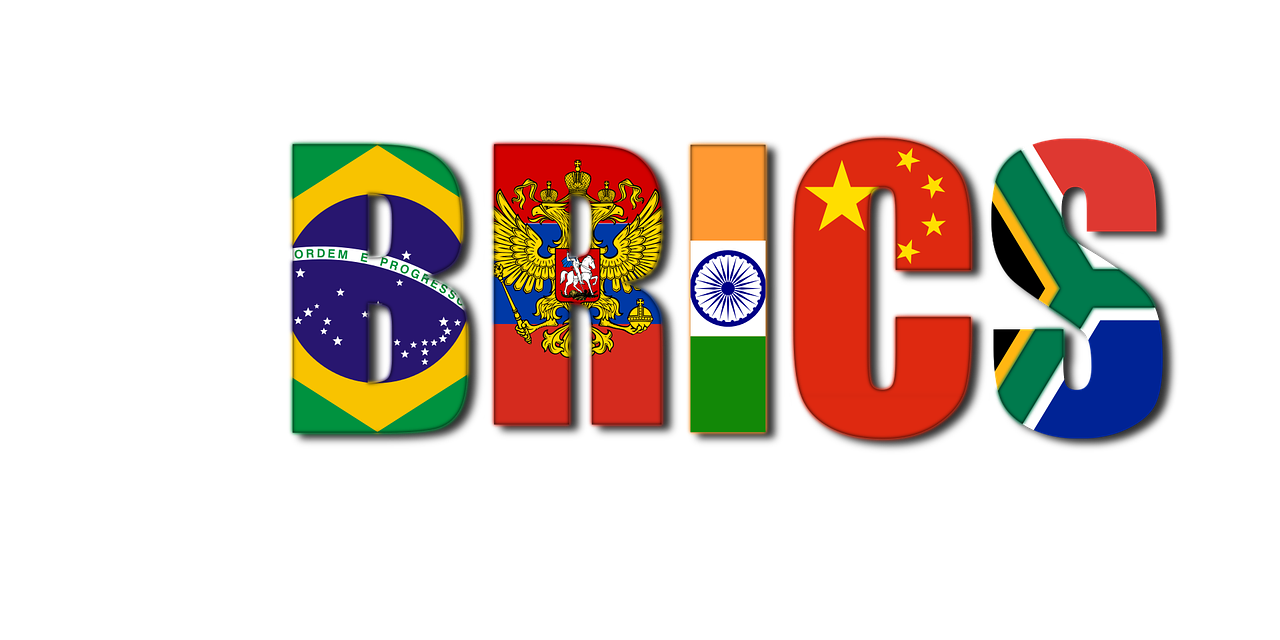 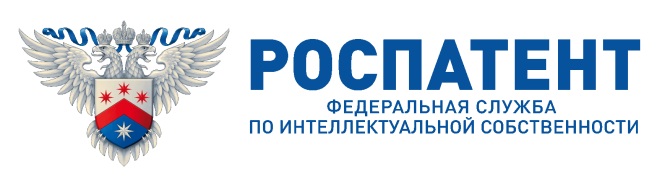 Преимущества внедрения технологии
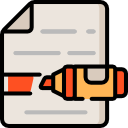 Неизменность истории существования объекта ИС
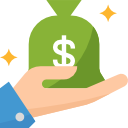 Вознаграждения авторам ИС
Возможность получения вознаграждения моментально
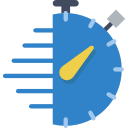 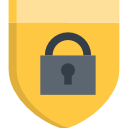 Безопасность транзакций
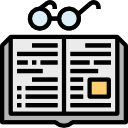 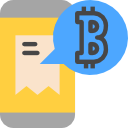 Простота в использовании
Транспарентность
Возможные риски
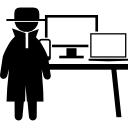 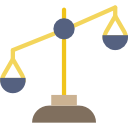 Проблемы с правовым регулированием
Трудности с идентификацией автора
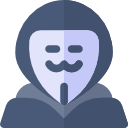 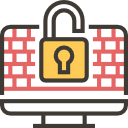 Сложность с восстановлением утерянных данных
Хакерские атаки
Спасибо за внимание